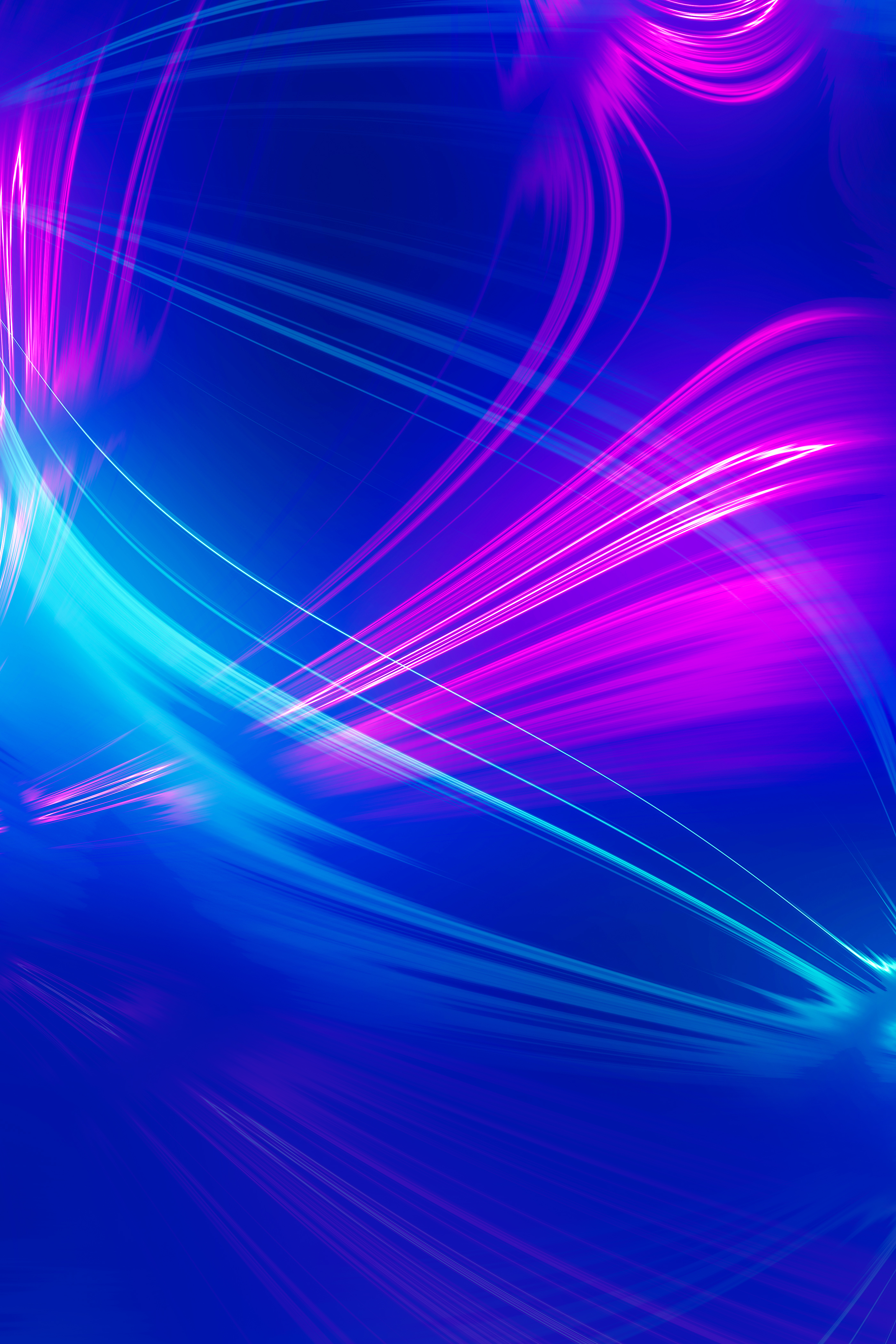 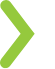 #AMCPNexus | AMCPNEXUS.ORG
WE ARE EXHIBITING AT
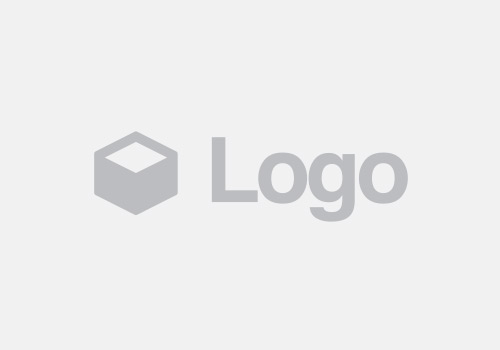 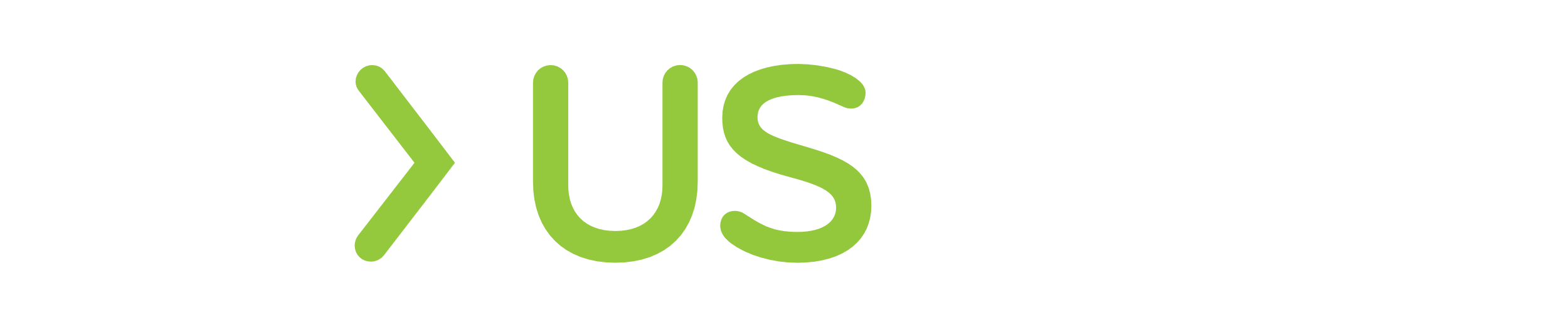 OCT. 14–17, 2024 | LAS VEGAS
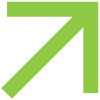 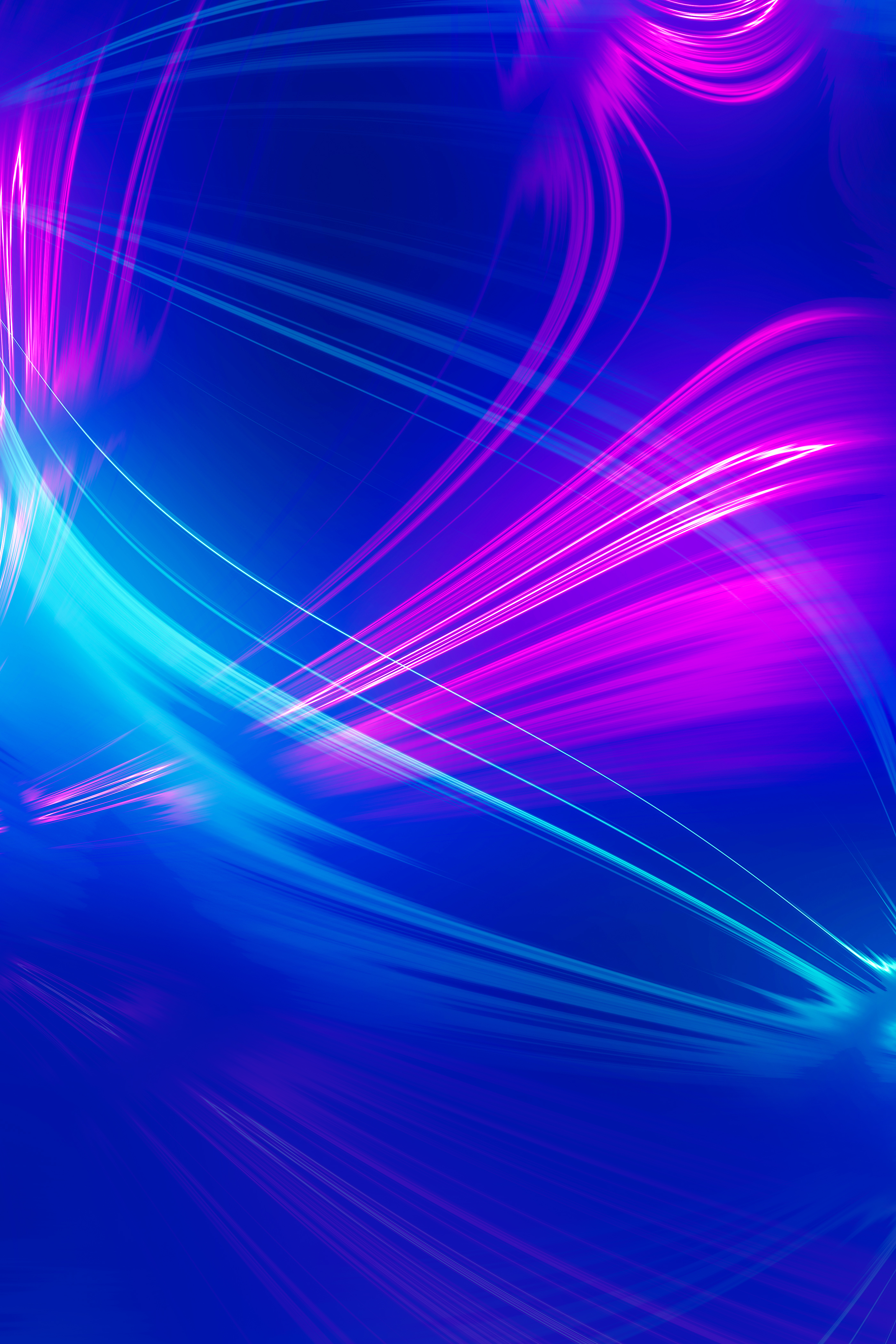 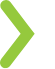 #AMCPNexus | AMCPNEXUS.ORG
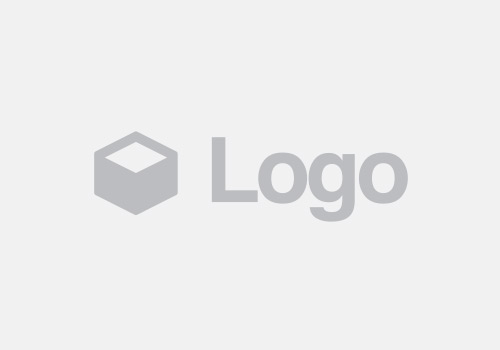 MEET US AT  BOOTH XX
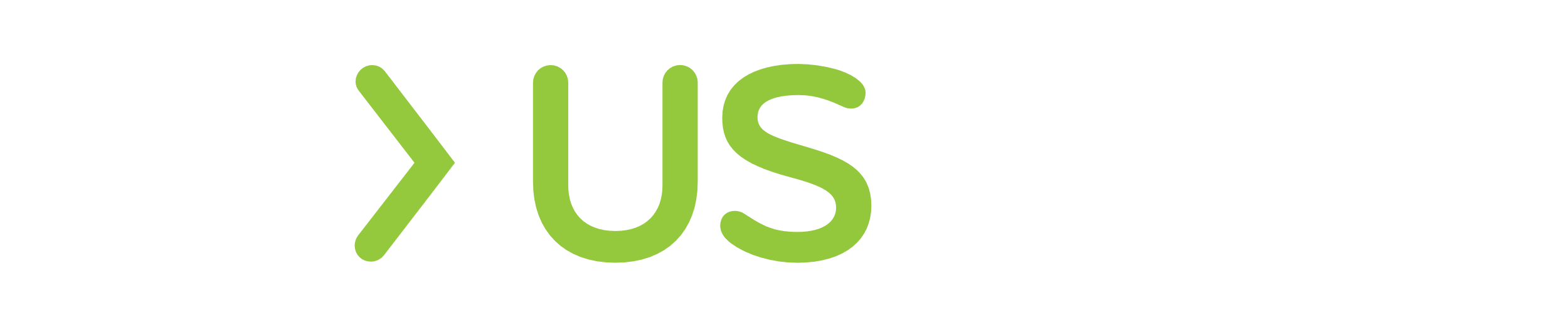 OCT. 14–17, 2024 | LAS VEGAS
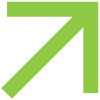